Sapovirus Outbreaks in Long-Term Care Facilities
Lore Elizabeth Lee
Clinical Epidemiologist
Oregon Public Health Division
Based on the article
       Sapovirus Outbreaks in Long-Term Care Facilities, Oregon and Minnesota, USA, 2002–2009
Lore E. Lee, Elizabeth A. Cebelinski, Candace Fuller, William E. Keene, Kirk Smith, Jan Vinjé, and John M. Besser
Emerging Infectious Diseases 
May 2012
National Center for Emerging and Zoonotic Infectious Diseases
Emerging Infectious Diseases
Outbreak Investigation
Investigation:
Stool samples from 93 norovirus-negative gastroenteritis outbreaks were re-tested using a new test panel for “novel pathogens”.
Time period of the study:
Outbreaks occurring from 2002 through 2009 were investigated. 
(because we still had stool specimens that were collected while these outbreaks were being investigated)
Findings:
Sapovirus caused 23% of these 93 outbreaks.
Sapovirus infection could also occur along with enteric adenoviruses and norovirus infections.
What are norovirus and sapovirus?
Norovirus and sapovirus:
Members of the virus family Caliciviridae 
Highly infectious and easy to spread in settings where people have close contact with each other, such as schools, childcare centers, long-term care facilities
Symptoms:
vomiting and diarrhea for 2-3 days
usually no fever 
feeling ill for several days after the vomiting and diarrhea stop
Treatments: preventing dehydration and treating it if it occurs
The clinical symptoms of norovirus and sapovirus are indistinguishable without testing.
Why do we hear a lot about norovirus, but not about sapovirus?
Advanced tests for norovirus have been available for a long time, but an advanced test for sapovirus has only been available since 2006.
Does sapovirus infection affect only older people who live in care facilities?
This infection can affect people of all ages.
We found high rates of sapovirus infection among older people who live in care facilities because gastroenteritis outbreaks in health care facilities are reportable to public health authorities, so we were more likely to test such people.
Is sapovirus becoming more prevalent?
It is difficult to say whether sapovirus is actually occurring more often or whether it is found more often because we are now looking for it.
To compare the occurrence between sapovirus and norovirus, we need to do routine laboratory testing of both viruses for several years to establish the baseline level of occurrence.
Are there any ways to prevent the spread of sapovirus?
Individuals with sapovirus symptoms can prevent spread to others by:
scrupulous personal hygiene
remaining apart from others while having vomiting and diarrhea
staying home from work
isolating long-term care facility patients with sapovirus symptoms from others
Thank you to all authors
Lore E. Lee, Elizabeth A. Cebelinski, Candace Fuller, William E. Keene, Kirk Smith, Jan Vinjé, and John M. Besser
For more information, please contact:
Emerging Infectious Diseases
Centers for Disease Control and Prevention
1600 Clifton Road NE, Mailstop D61, Atlanta,  GA  30333, USA
Telephone: 1-404-639-1960/Fax: 1-404-639-1954
E-mail:  eideditor@cdc.gov 	Web:  http://www.cdc.gov/eid/

The findings and conclusions in this report are those of the authors and do not necessarily represent the official position of the Centers for Disease Control and Prevention.
National Center for Emerging and Zoonotic Infectious Diseases
Emerging Infectious Diseases
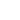